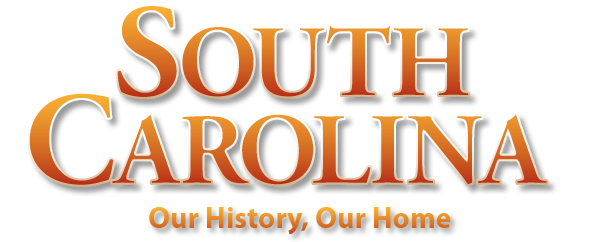 Chapter 16: South Carolina Up to Date
STUDY PRESENTATION
© 2022 Clairmont Press
Section 1: Population: More People, More Diversity 
Section 2: The Economy and the Environment
Section 3: The Political Scene: 1980-2020
Section 4: The Broader Culture
2
South Carolina Up to Date
South Carolinians are creative.
Creativity is expressed in different ways.
Gullah sweetgrass baskets
Charleston ironwork (Simmons)
Writing (Conroy)
Astronauts (Bolden, Casper, Coleman, Culbertson, Duke, and McNair)
3
Section 1: Population: More People, More Diversity
Essential Question: What population trends are affecting South Carolina today?
4
Section 1: Population: More People, More Diversity
What terms do I need to know? 
quota
affluent
per capita
5
United States Population Trends
U.S. population is increasing and becoming more diverse
Immigration law of 1965 encouraged foreigners with skills and education
Law gave preference to relatives with families here
Hispanics and Latinos are the fastest growing ethnic group
Immigration has created controversy
6
South Carolina Population Trends
State is growing faster than the U.S.
Former residents of urban areas of Rustbelt
Retirees headed to coast
Temporary relocation of corporate professionals
African American and Hispanic populations increasing
Increase in Congressional representation
Rural population shrinking, cities growing
More affluent, per capita increases
More than one breadwinner per family
Unemployment above national average
1 in 5 in poverty
More residents own homes than national average
Return to Main Menu
7